Systematic Active Case Finding Efforts in Tribal TB Units of Visakhapatnam, Andhra Pradesh
Implementing partners: 

	State National Health Mission, State Revised National TB Control Programme, District Revised National TB Control Programme, Integrated Tribal Development Agency (ITDA), Local Community Leaders
Introduction
Burden of TB is high in Tribal population
Difficult geographic terrain makes it difficult for them to approach Health facilities frequently. 
Transmission is likely to be higher  because of
Their living habits in close clusters or huddled together in small huts
Malnourishment and lowered immunity 
Passive case finding approach may miss many TB cases or diagnose them late.
Program Description: 
India mainly uses passive case finding to detect tuberculosis (TB) patients through the Revised National Tuberculosis Control Programme (RNTCP).  
Systematic Active case finding activities can bring TB services closer to the Tribal community.
The Tribal communities gather in large numbers at certain specific places like weekly markets, Bus stations, patient-health care provider meetings, Gram sabhas, monthly religious rituals etc.
Eight Tribal TB Units having 14 Designated Microscopy Centers with a population of 686846 (15.36% of total District population of 4470909) were selected to conduct ‘Active TB case finding ‘activities. 
Since March 2015 Health camps to screen patients with symptoms of TB are being organized systematically once every month on fixed day at one of the specific places. 
Medical Officer, PHC STS ( Senior Treatment Supervisor)  , Laboratory Technician and a paramedical staff participate in setting up Sputum Collection Centers in the “Shandy camps”
Patients with symptoms are encouraged to give spot  sputum sample at these centres and asked to report with early morning sample at the nearest Health facility
If the patient does not reach the health facility with second sample, health workers will visit the home of the patient to ensure his sample is collected.
IEC activities  & House to house awareness is carried out throughout the year by the Health staff about these camps
SPUTUM COLLECTION AT SHANDY CAMPS
MO/LT/  Parameidcal attend health camps organized in these Shandy Camps every month
PHI/DMC
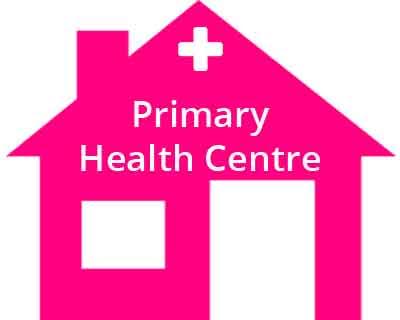 Shandy Camp
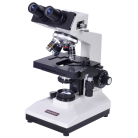 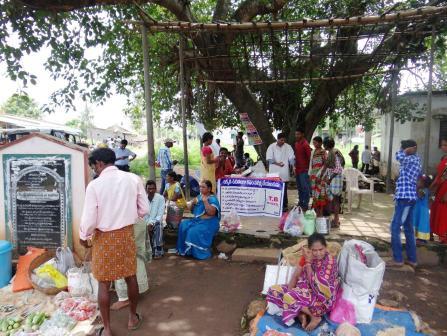 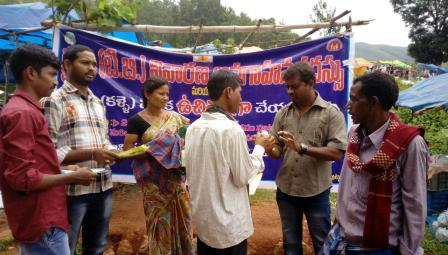 Spot sample  taken to
STS attend one of these camps selected randomly every month as prescheduled
Patients attending these camps are screened for TB symptoms
Spot sputum samples are collected from the symptomatics .
Patient asked to report to nearest health facility with early morning sputum sample  the next day
Morning sample
House to house awareness and IEC activities conducted through out the year by health staff
If patient does not bring
 early morning sample
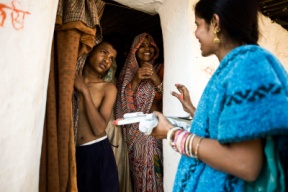 DOTS
Doctor examines patient
Health staff visit patients 
home and collect sample
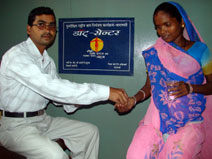 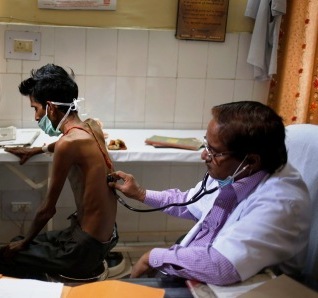 LT examined
TB Confirmed
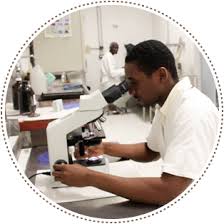 LT examines 
samples
STATISTICAL INFORMATION
Programme Outcome

TB case detection rates are moderately increased.
The number of sputum samples collected and sputum positive TB cases detected amongst them are increasing steadily every month as is seen in the table and have nearly doubled in 2016-17 as compared with cases in 2015-16.
The Shandy camps have also spread awareness and more patients with TB symptoms (Presumptive TB cases) are attending the Health facility to confirm TB diagnosis
Financial Implications

There are no additional financial implications. 
Programme budget for IEC activities are used for the awareness campaigns and for organizing the camps. 

Scalability

This can be scaled up to include all Tribal /agency areas in the State or Nation since data shows that such efforts incur no additional expenses  and can contribute towards a moderate increase in TB cases. The existing health system and programme staff with support of ITDA can implement this.
Budget plan for ITDA may include this head of expenses specifically to improve supporting activities, strengthen and ensure that this scheme is continued without interruptions as a part of tribal area financial plan
NSP 2017-25 also highlights the importance of Active Case Finding
Concluding Remarks
This programme activity shows that an innovative, community-based, education/case finding intervention increased the number of TB cases detected and treated 
TB diagnostic and treatment services are brought closer to vulnerable communities
Boosted awareness about RNTCP services. 
More frequent camps regularly at all Shandy Camps can increase  TB case detection
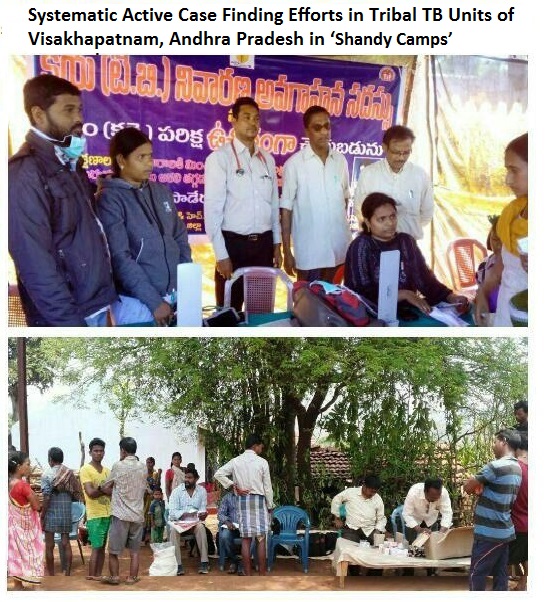 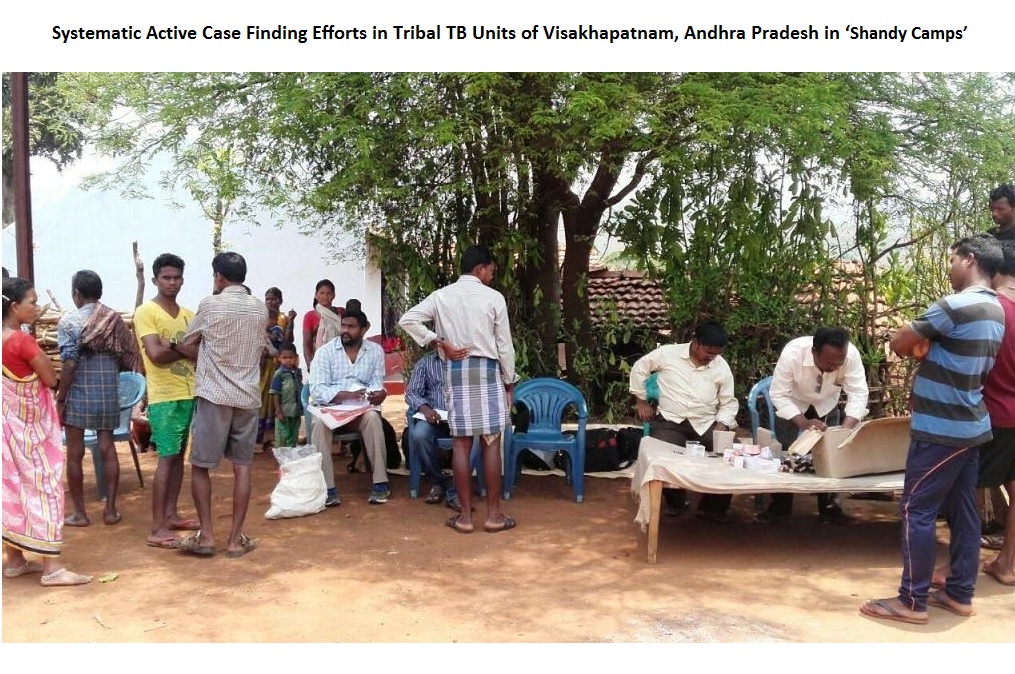 SPUTUM COLLECTION  CAMP IN PROGRESS
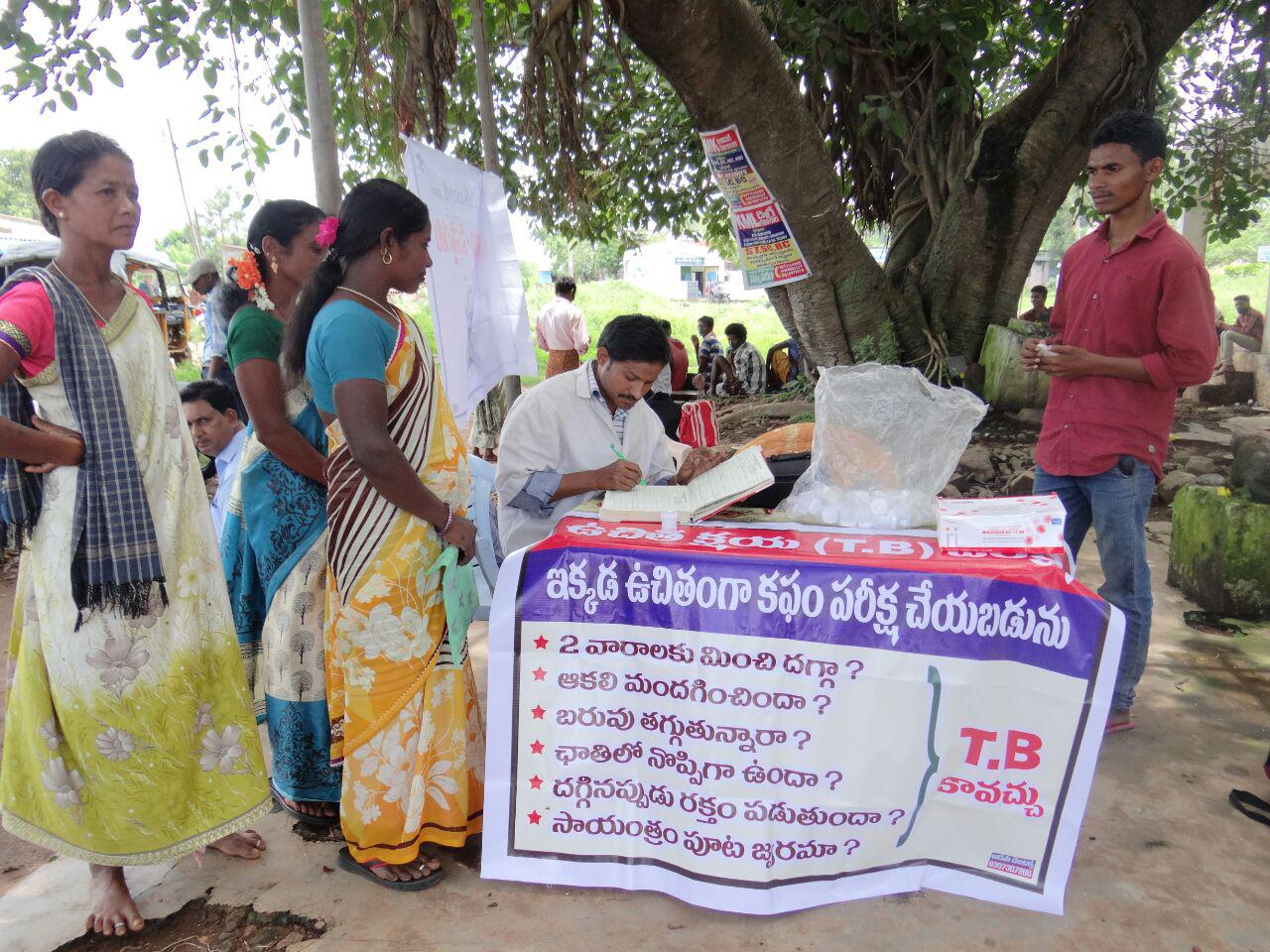 SPREADING AWARENESS ABOUT TB IN SHANDY CAMPS
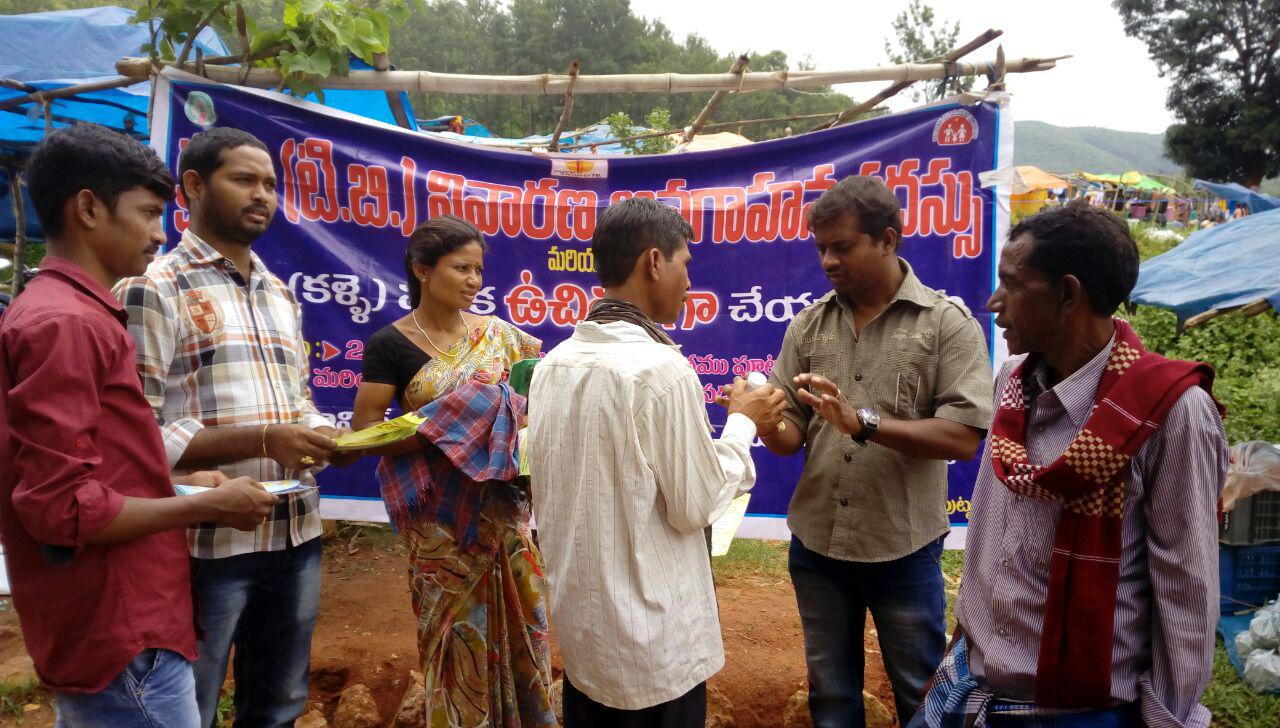 Thank You